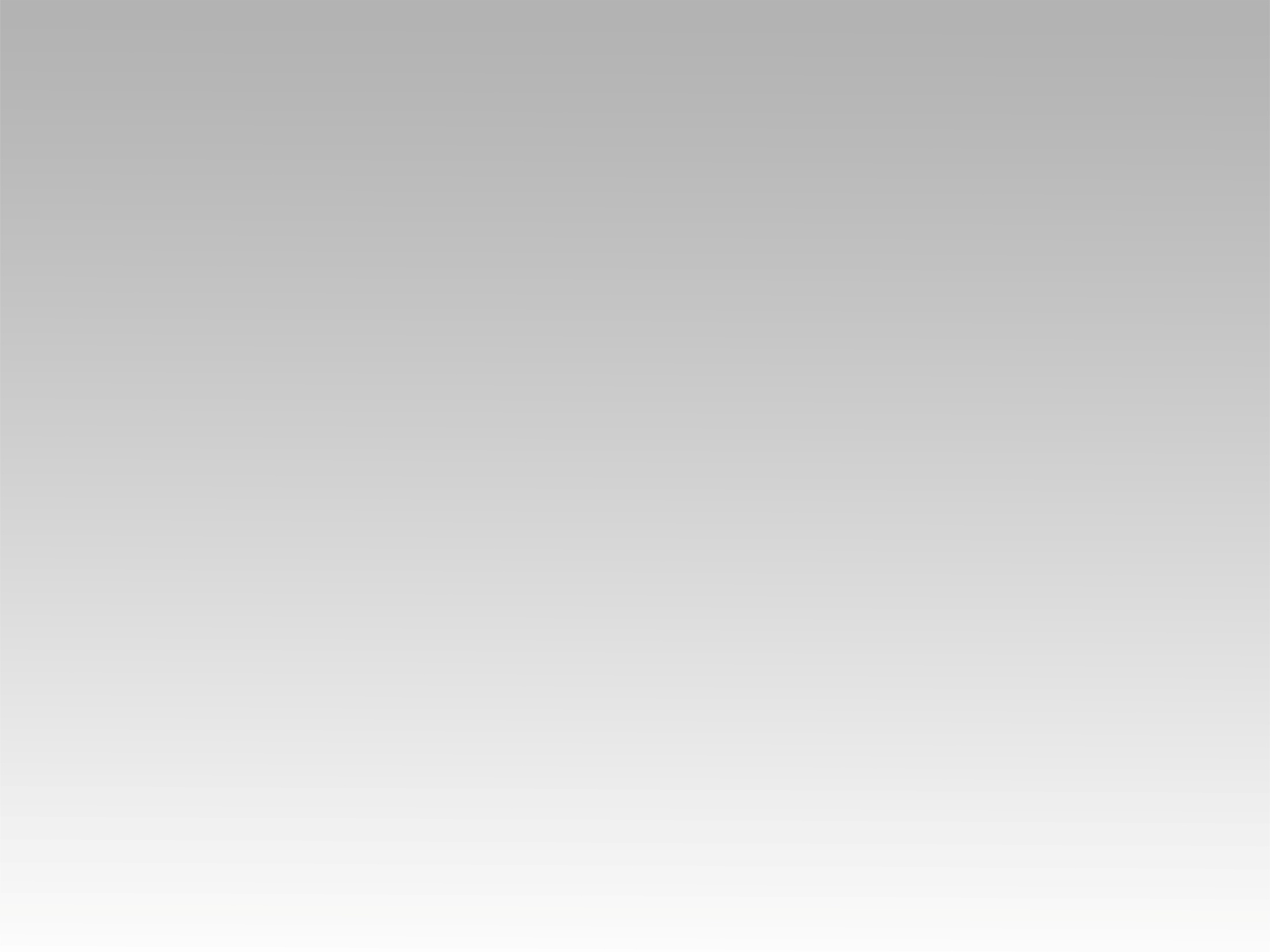 ترنيمة 
ثبت أنظارك فيه
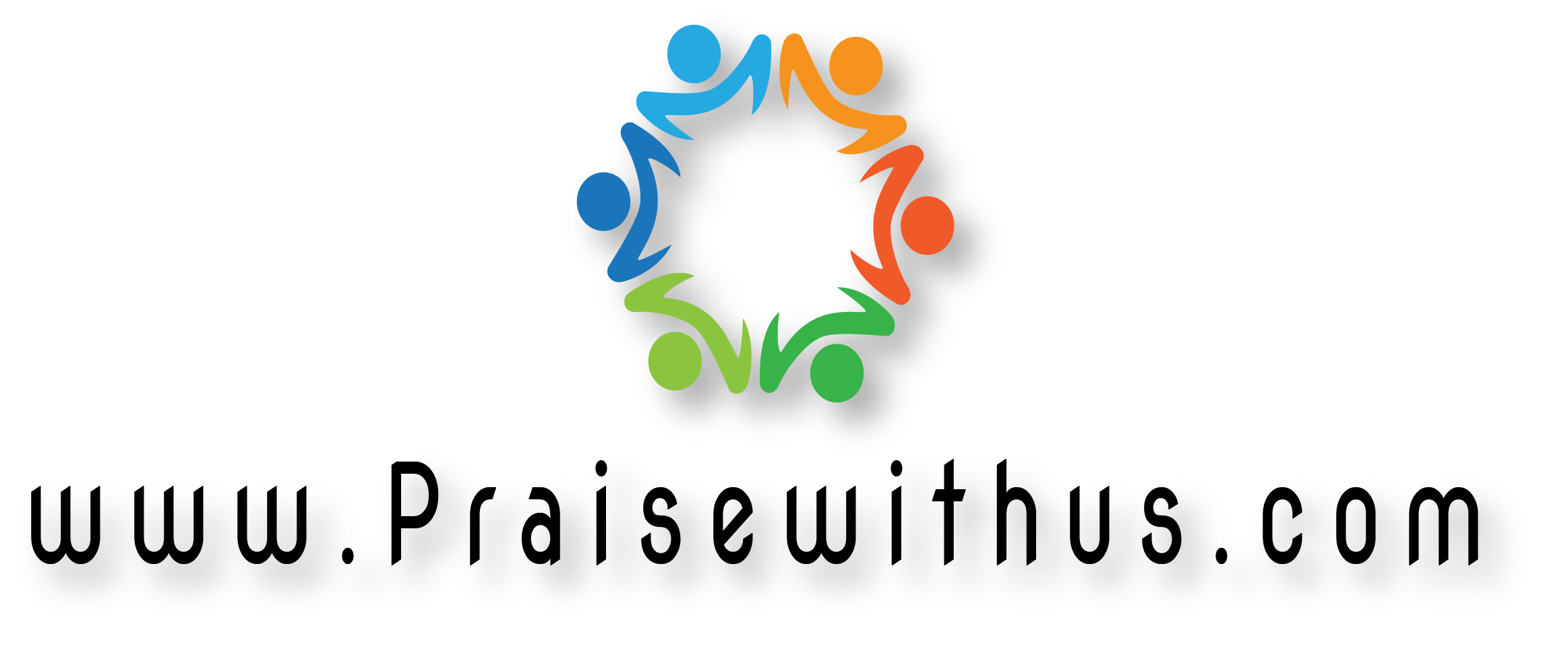 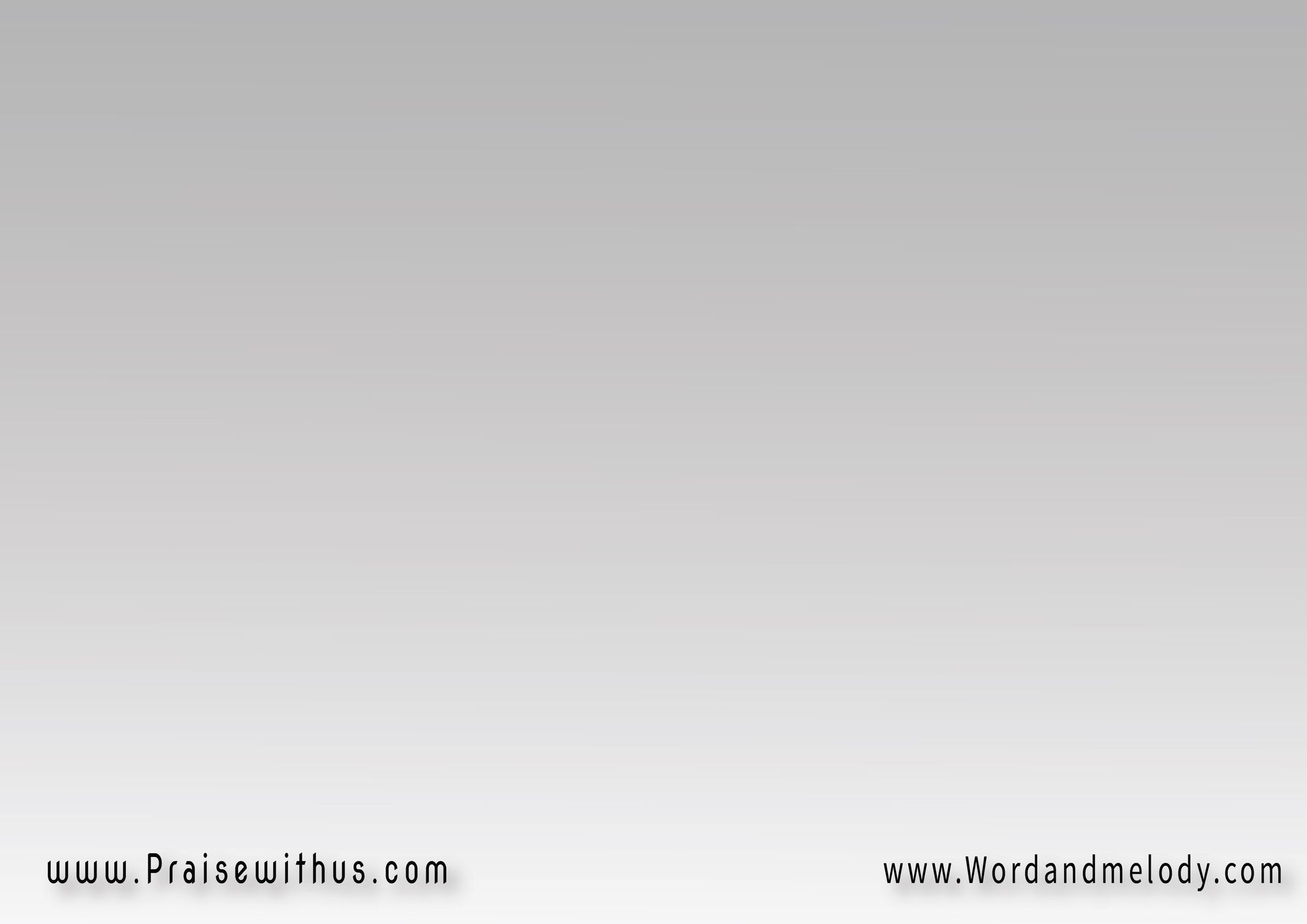 القرار :
 ثبت أنظارك فيه 
وحمولك سيبها عليهوفي وادي ظل الموت 
ارفع عينك تلاقيه
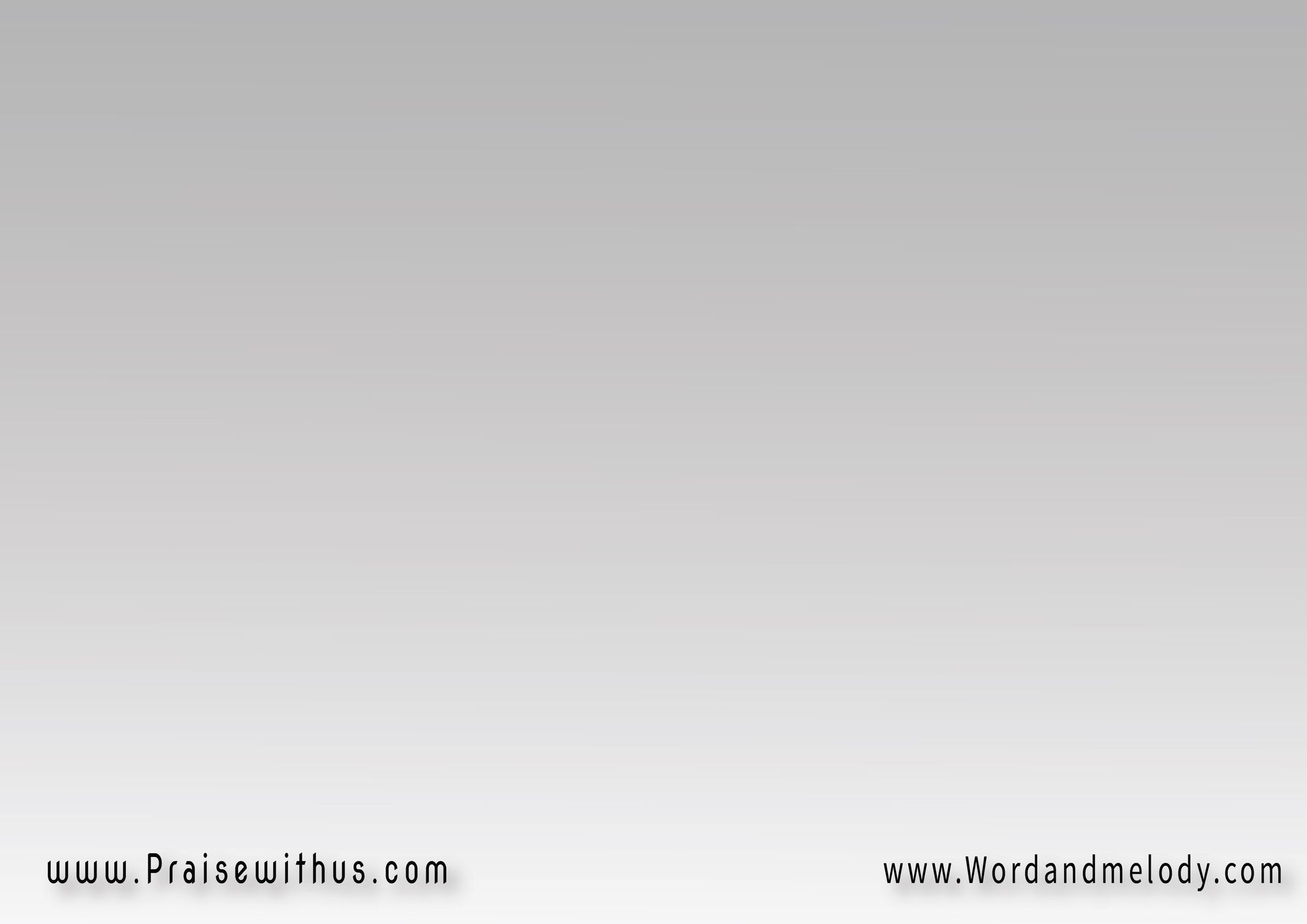 1- 
إن كنت سمعت نداه 
عالمية مشيت وياهليه تتلفت حواليك 
عينك خليها عليه
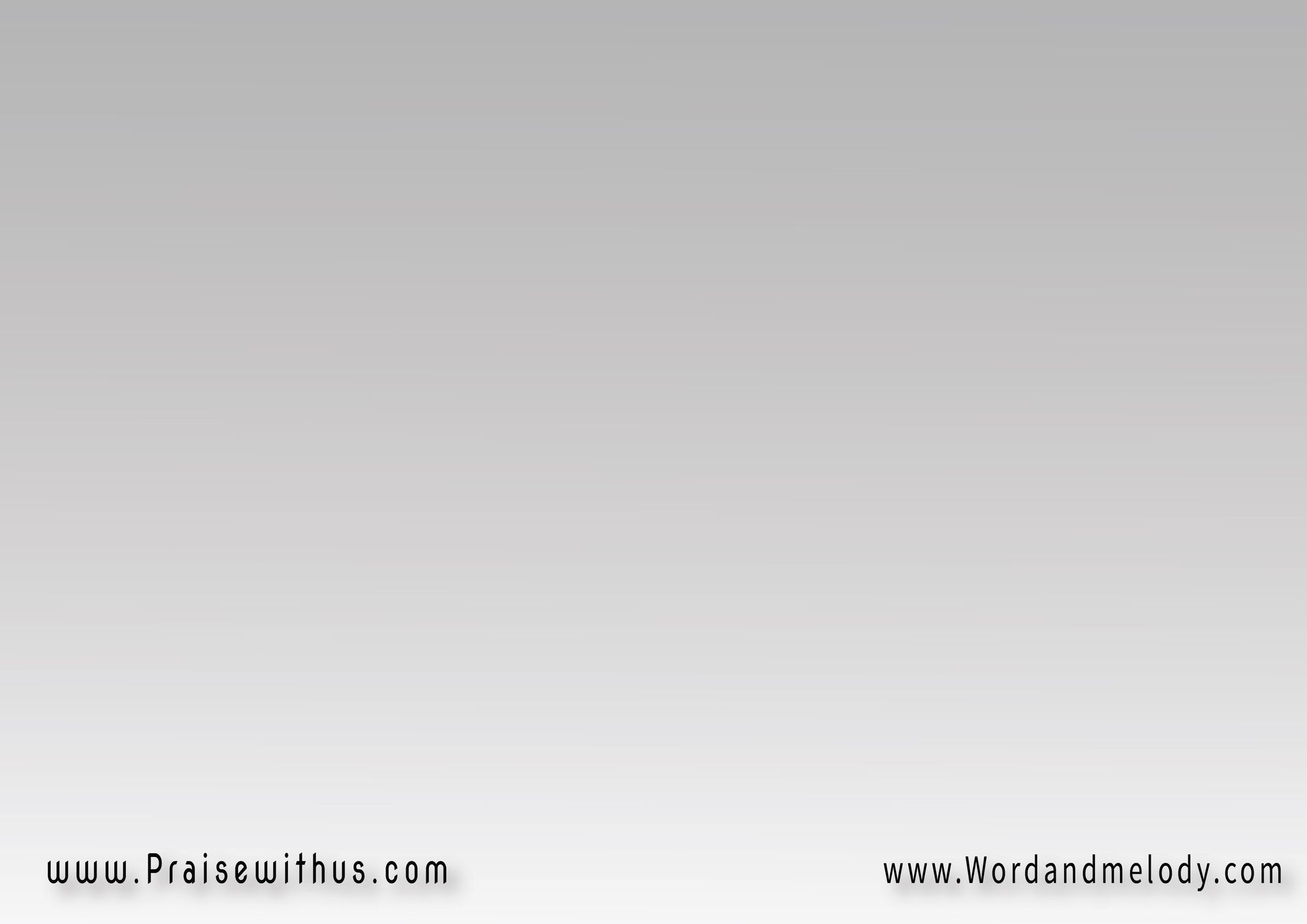 القرار :
 ثبت أنظارك فيه 
وحمولك سيبها عليهوفي وادي ظل الموت 
ارفع عينك تلاقيه
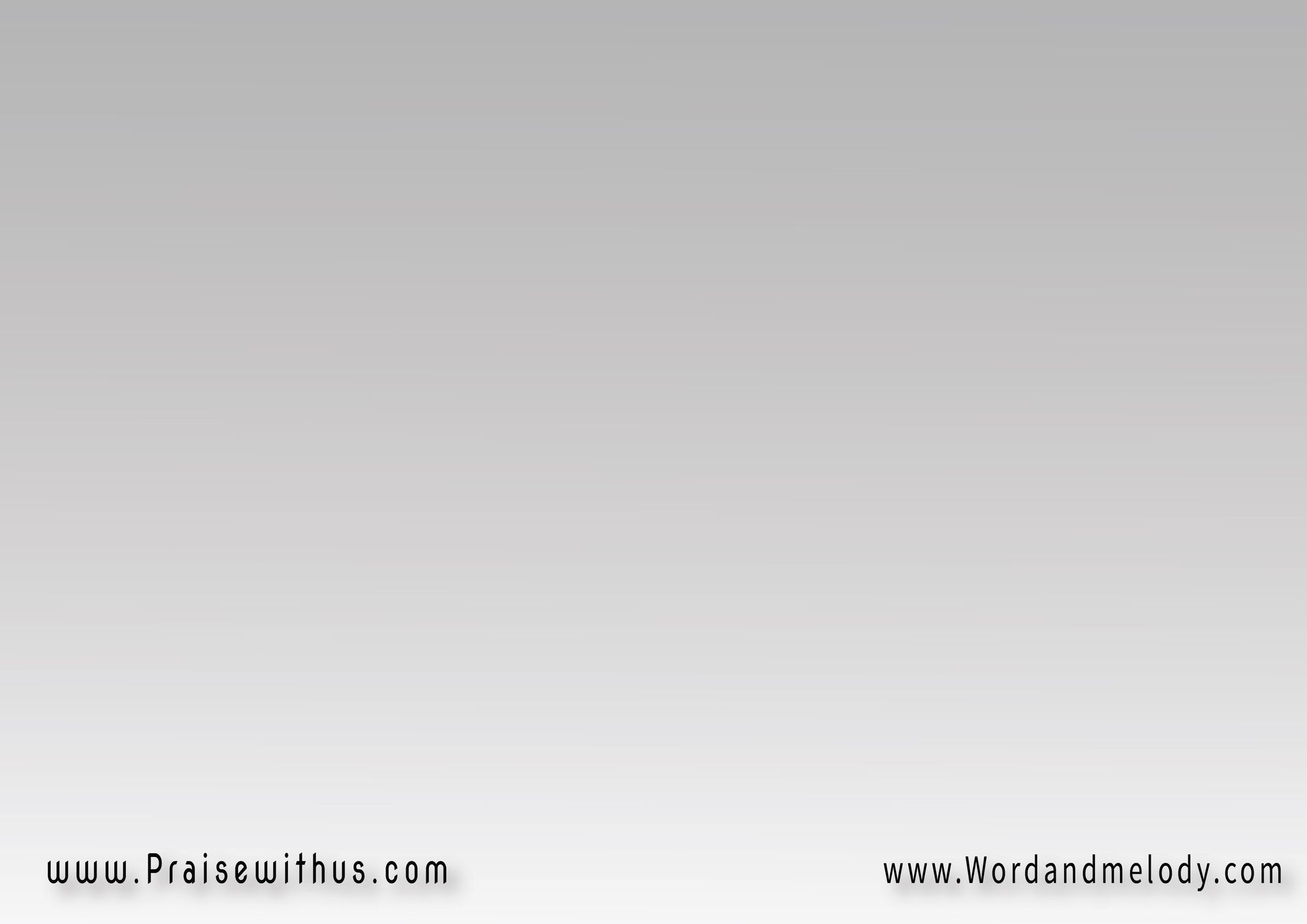 2- 
إن شفت بعينك نار 
صدق يطفيها البارأو جواها يمشيك 
زي الفتيان حواليه
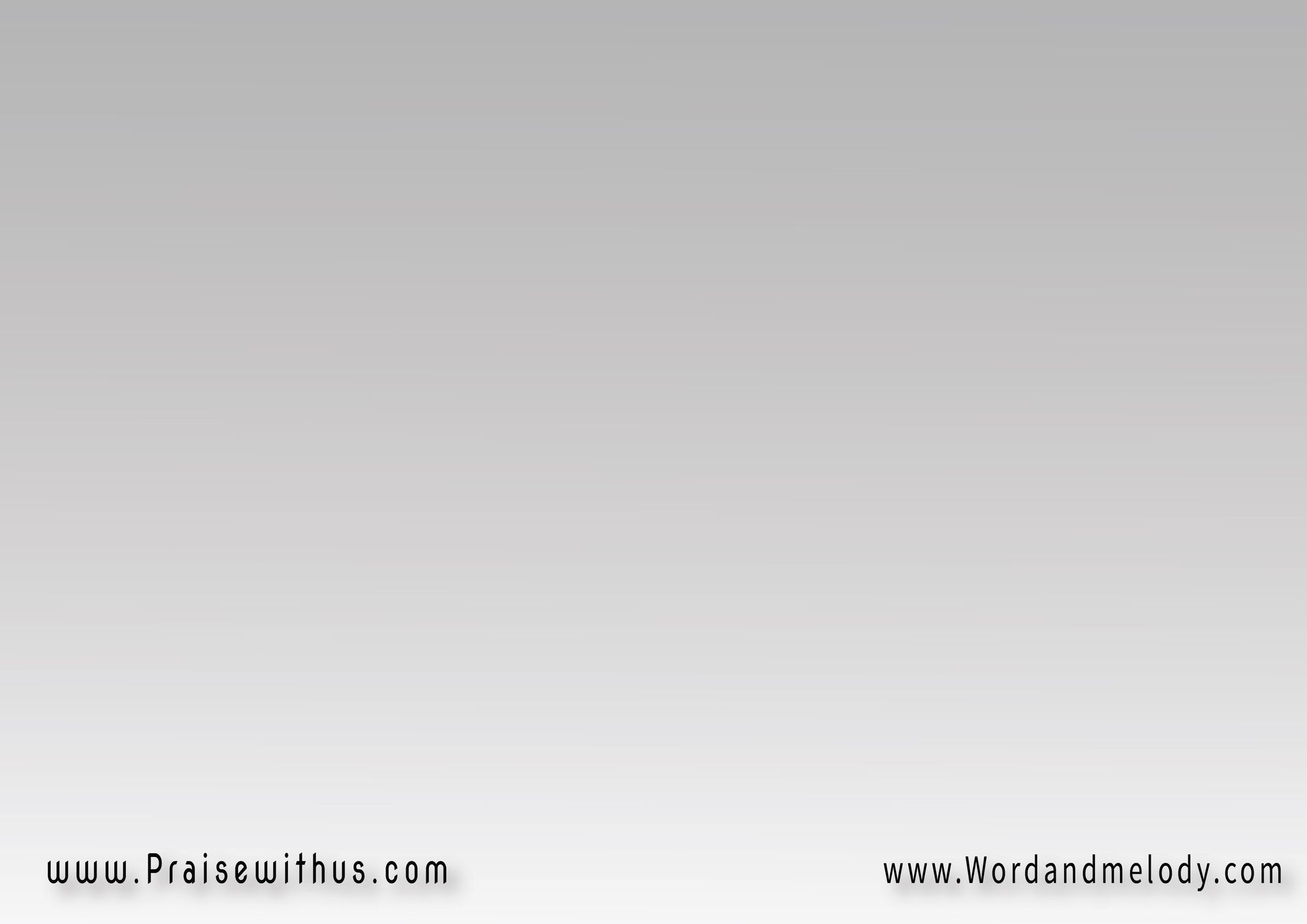 القرار :
 ثبت أنظارك فيه 
وحمولك سيبها عليهوفي وادي ظل الموت 
ارفع عينك تلاقيه
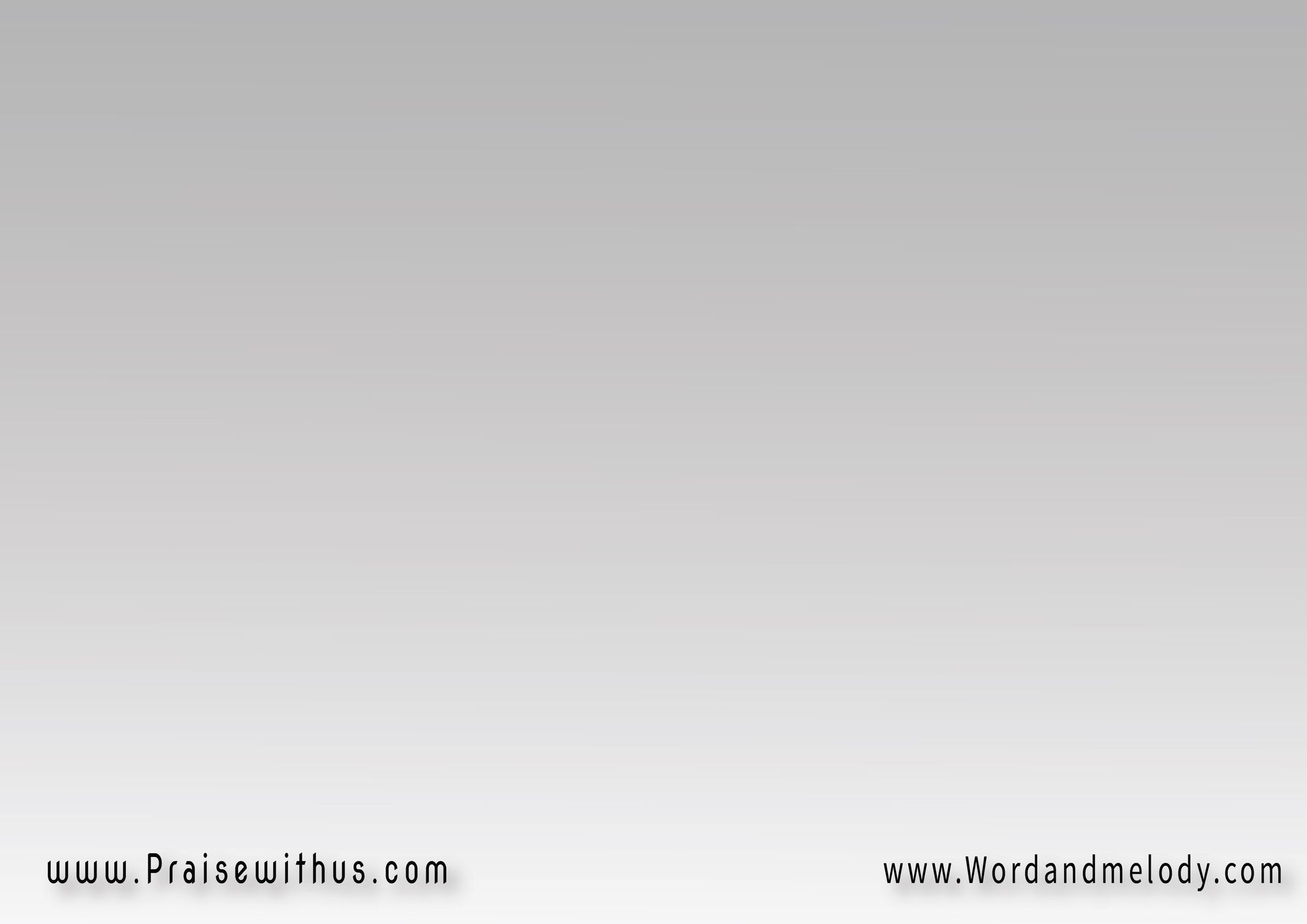 3- 
إن كنت في وقت أليم 
حواليك الشر عظيمإيمانك باللي فاديك 
غالب لو تثبت فيه
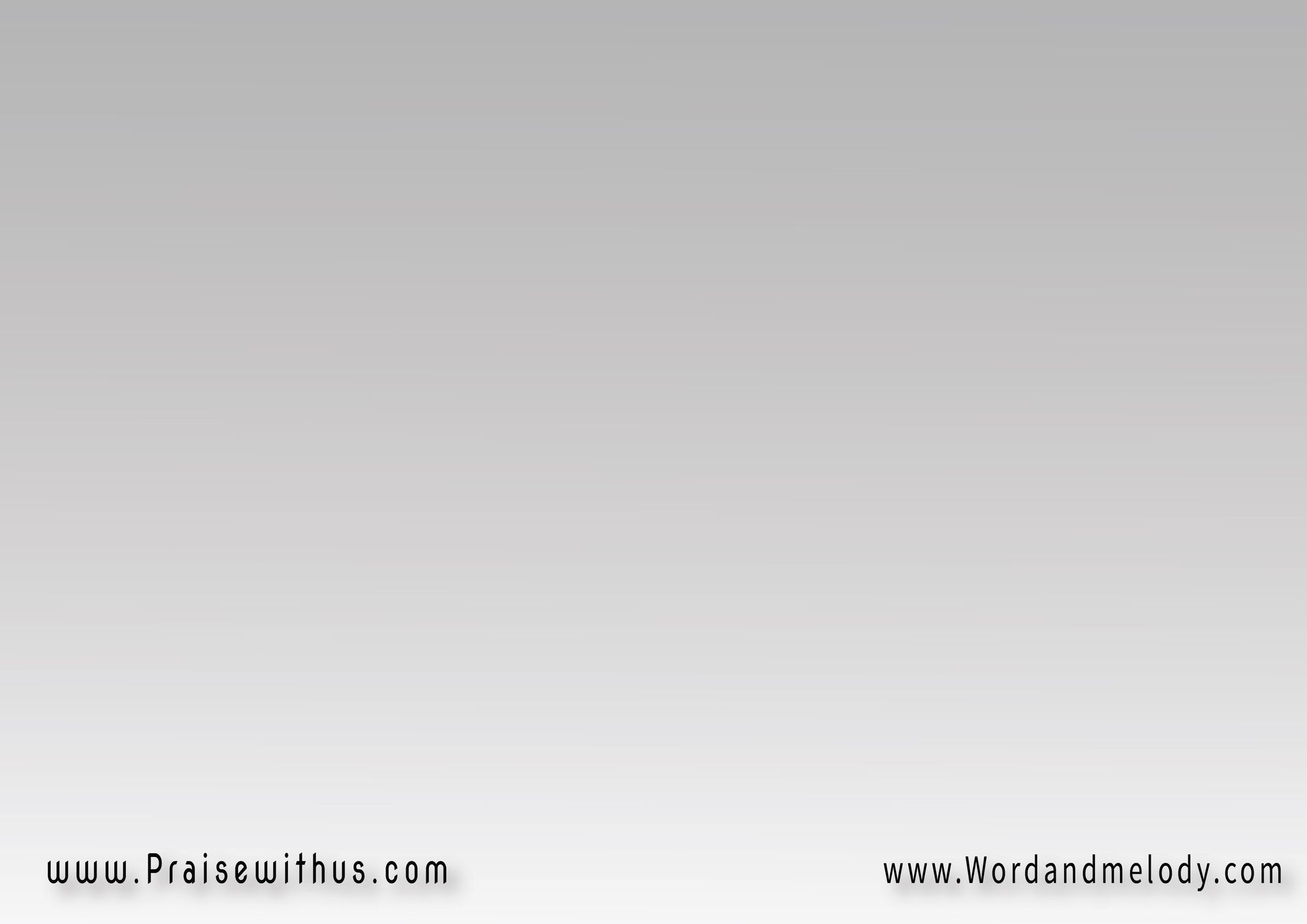 القرار :
 ثبت أنظارك فيه 
وحمولك سيبها عليهوفي وادي ظل الموت 
ارفع عينك تلاقيه
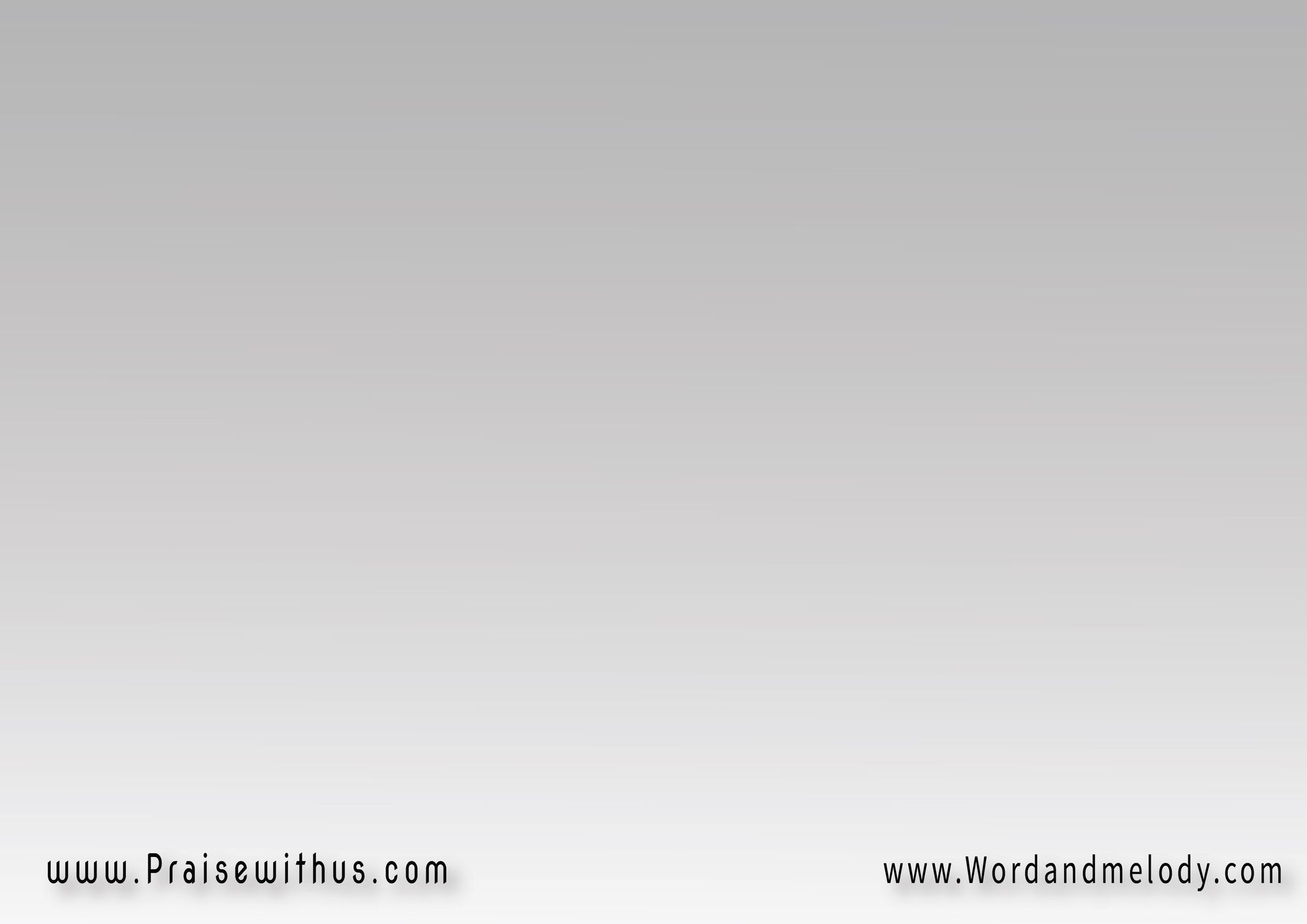 4- 
إن كنت في شدة وضيق 
وإن فاتك أعز صديقفي واحد اسمه يسوع 
ماسك إيدك بإيده
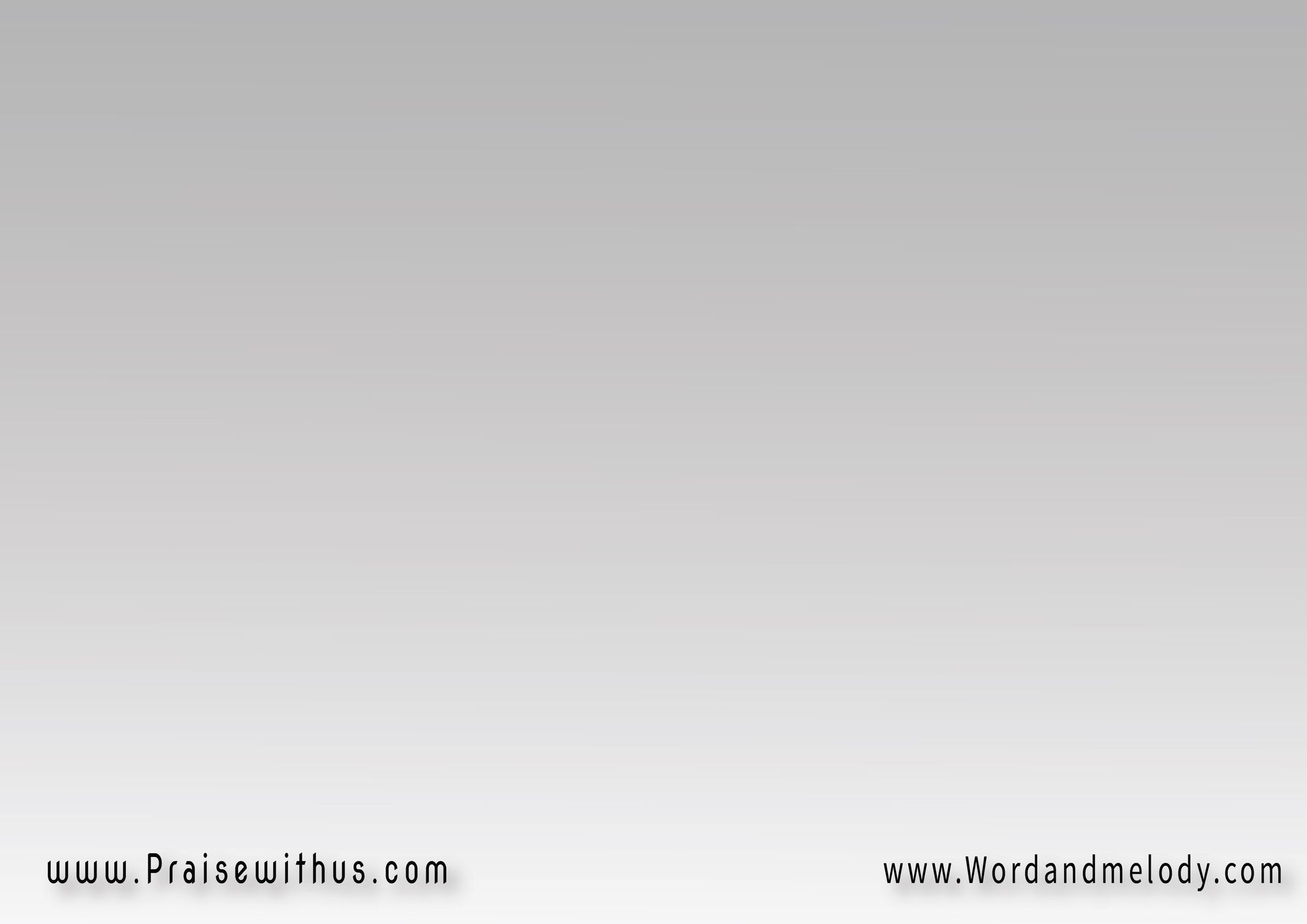 القرار :
 ثبت أنظارك فيه 
وحمولك سيبها عليهوفي وادي ظل الموت 
ارفع عينك تلاقيه
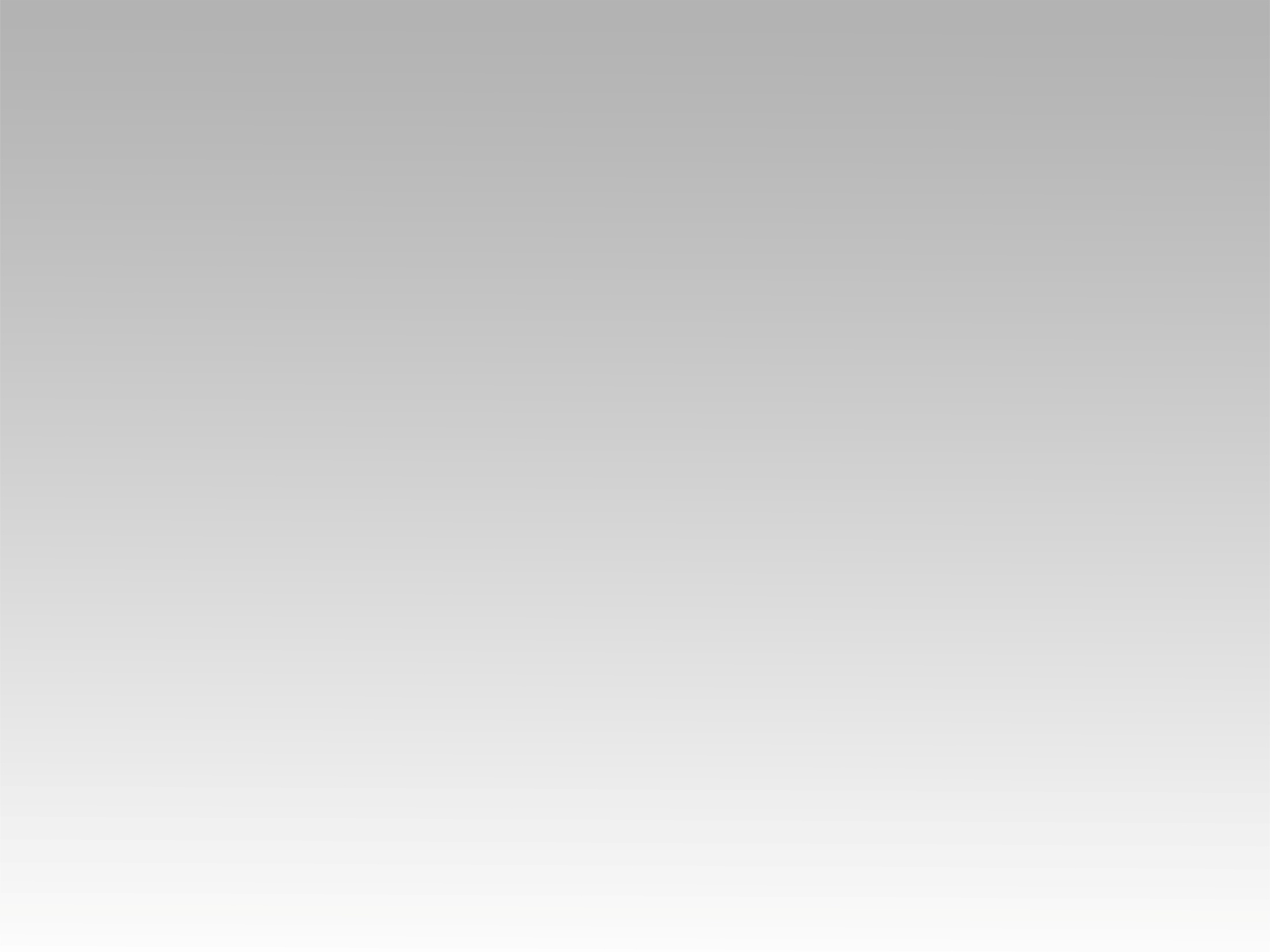 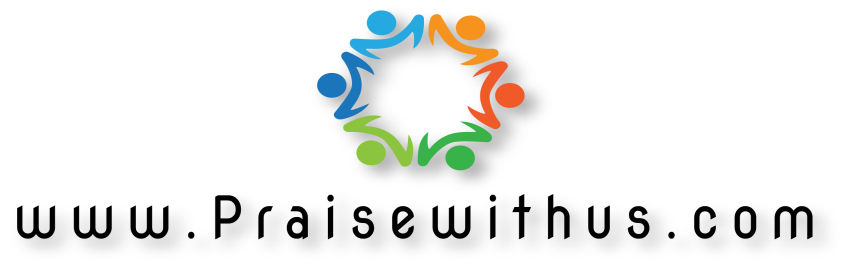